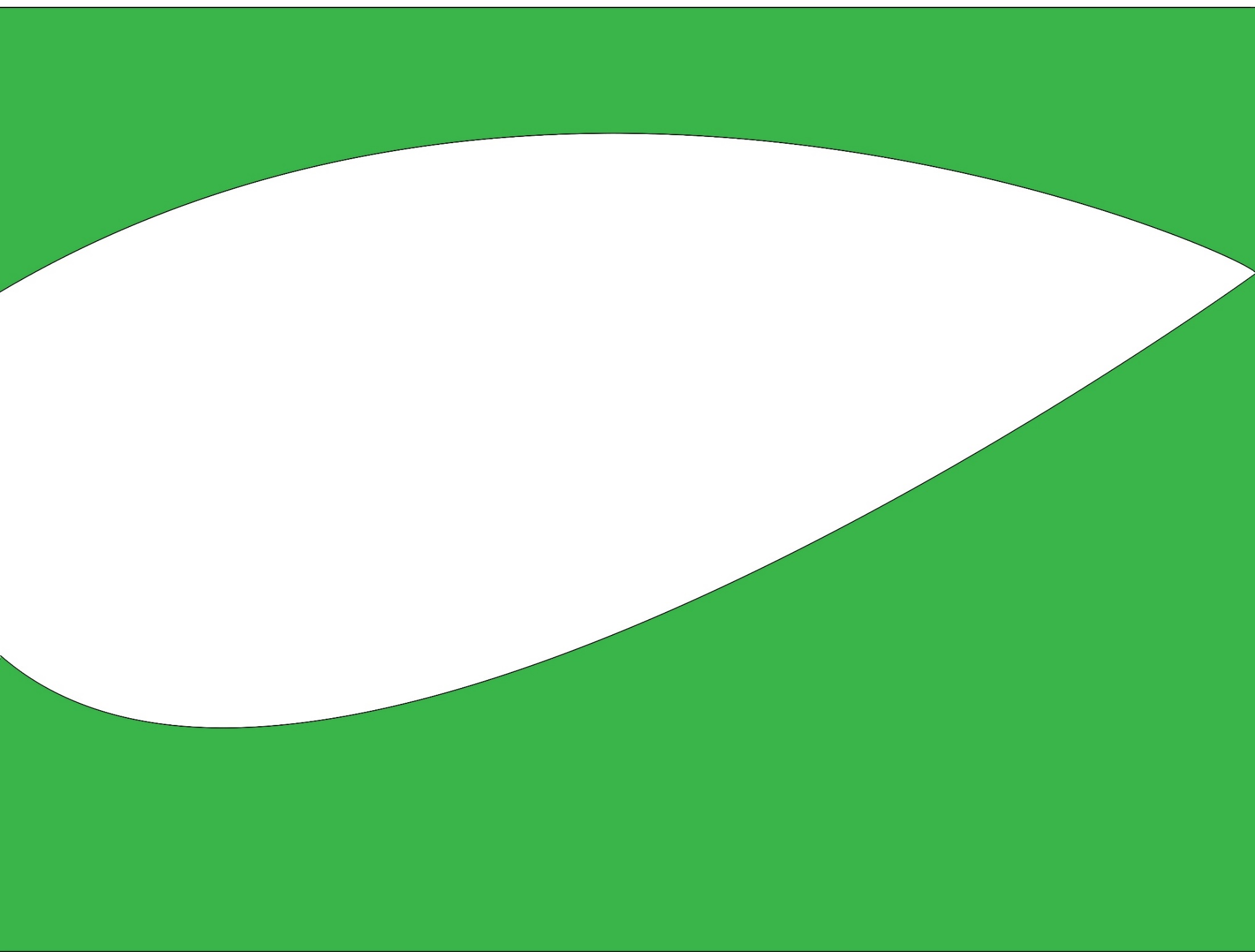 WELCOME
Teacher’s  Identity:
Md. Rubel Haque
Assistant Teacher
Nirmoil Darazia Dakhil Madrasha
Shampur,Patnitala,Naogaon.
Mob: 01774795179
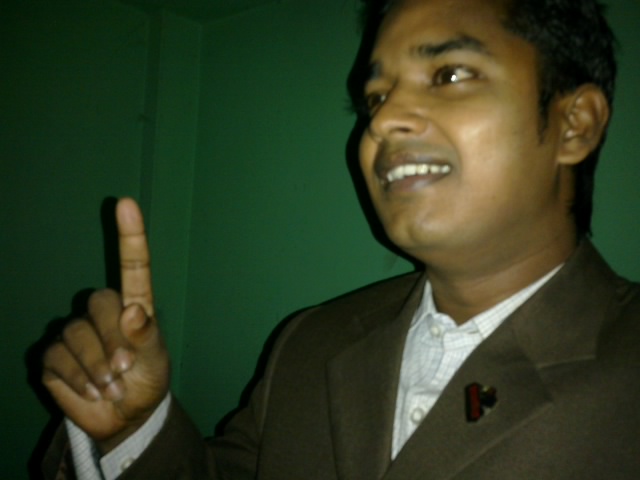 Class-8
English First paper
Writing Part
Let us watch and enjoy
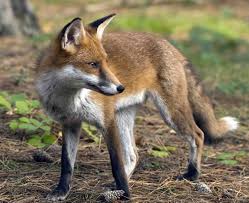 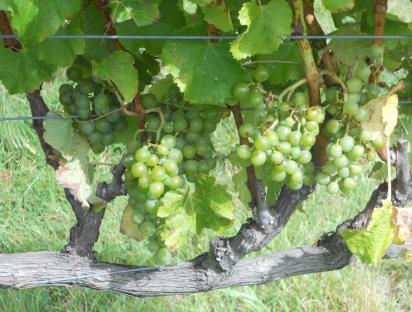 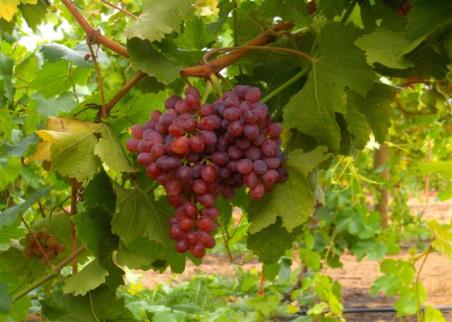 Our Today’s lesson is-
“are sour”
A story from writing part.
Learning outcomes
After we have studied this lesson we will be  able to-
Listen information
Ask and answer questions
Write a story.
Let us enjoy 
a video
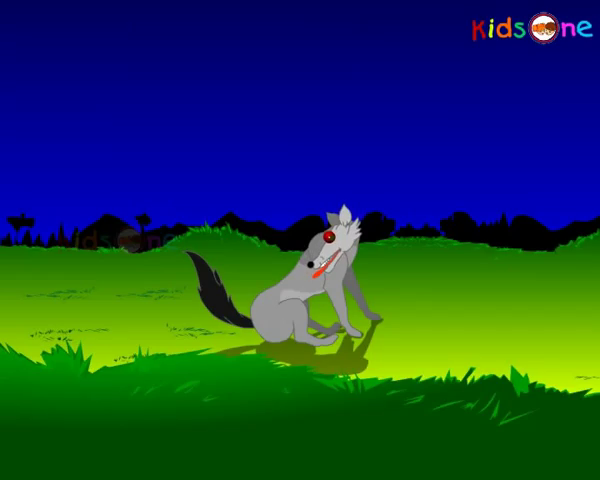 Once there was a fox in a jungle. It was very hungry.
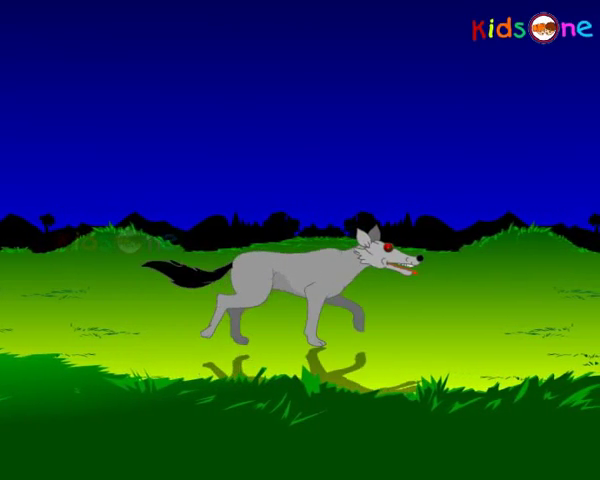 It was searching food here and there. But he did not manage any food.
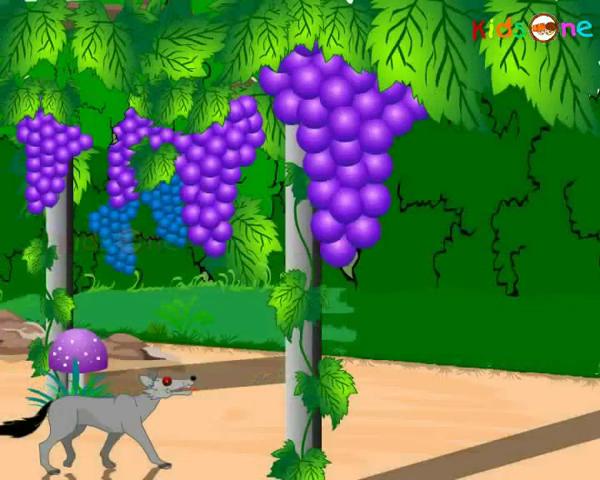 When he was about to leave its hope, he saw a vineyard full of sweet grapes at a distance
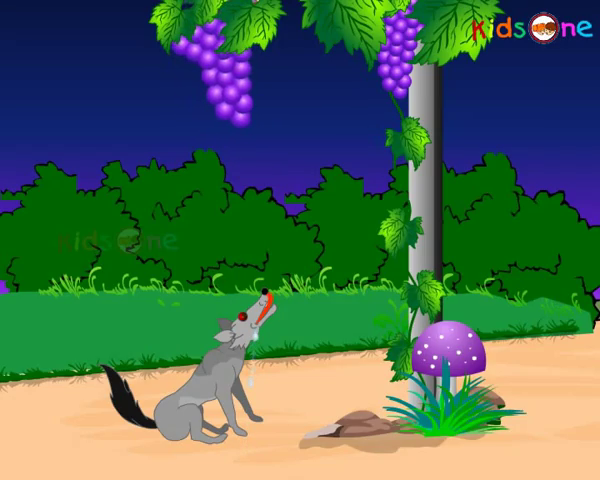 He became very hopeful. His mouth became watered at the sight of the grapes.
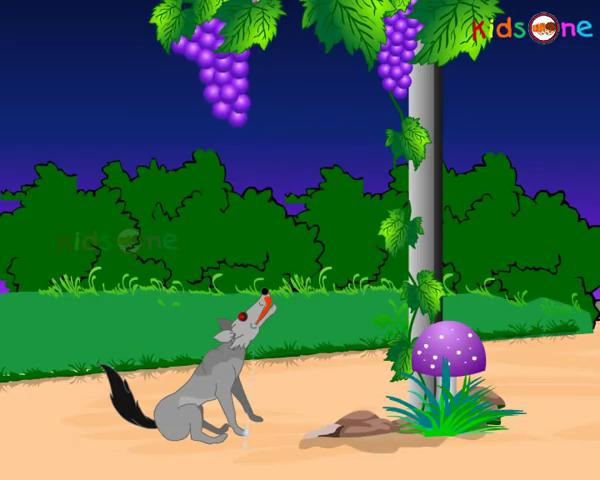 He wished to meet his hunger with the sweet grapes. So he went there
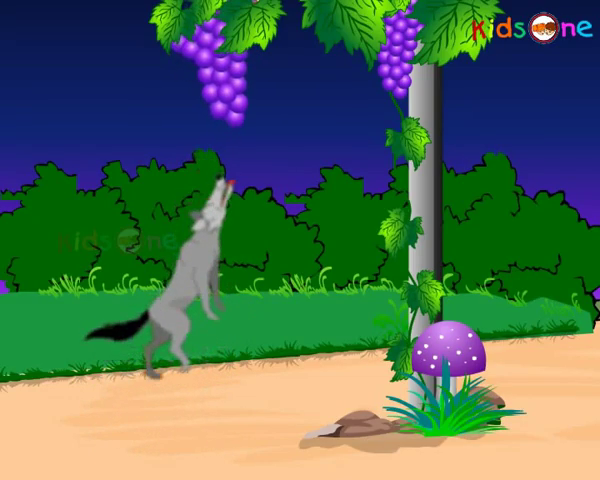 Then the fox tried to eat the grapes by jumping higher and higher.
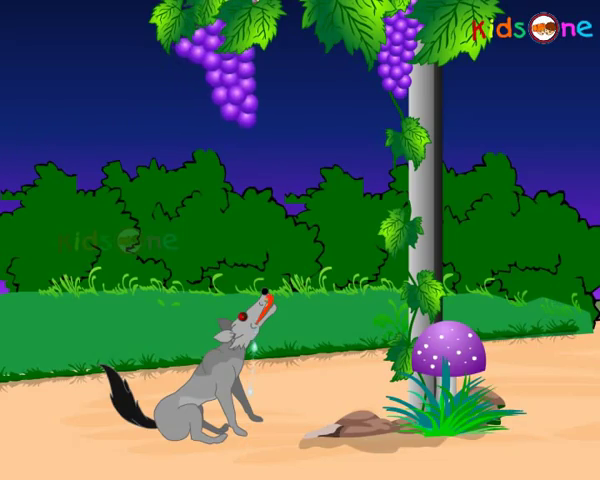 The grapes were hanging over his reach
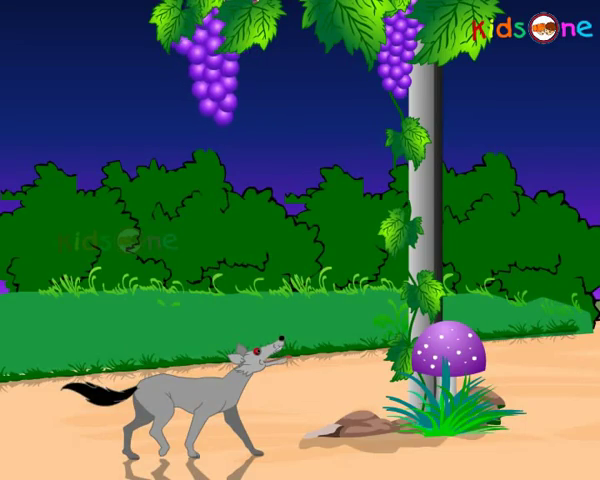 But the fox still could not reach the grapes
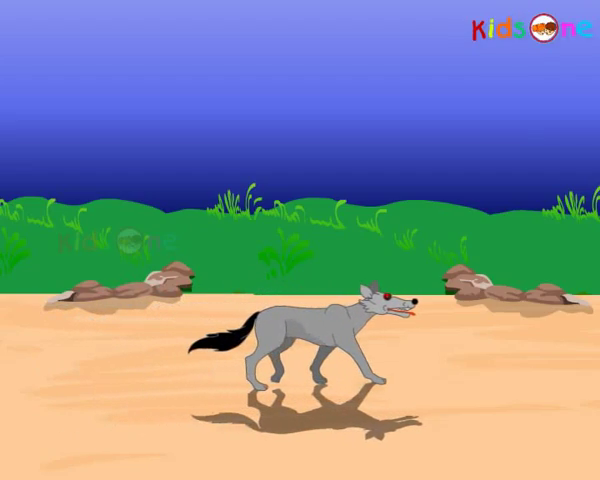 When he became tired, he finally gave up and walked away from the vineyard.
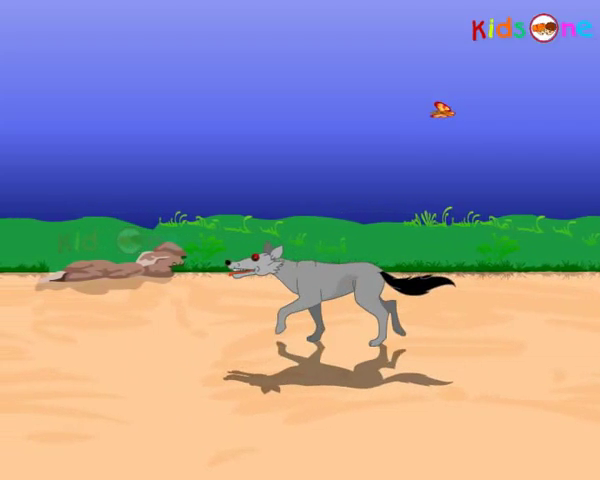 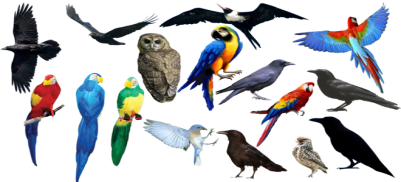 Some birds perched on a tree nearby asked, “How are the grapes?” The fox complained, “The grapes are sour.”
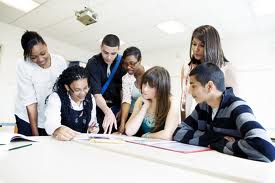 Group Work
Evaluation
Answer the following questions
What was the fox searching?
What did he find at a distance?
What did he do to have the grapes?
Why could he not eat the grapes?
What did the fox say when he failed to eat the grapes?
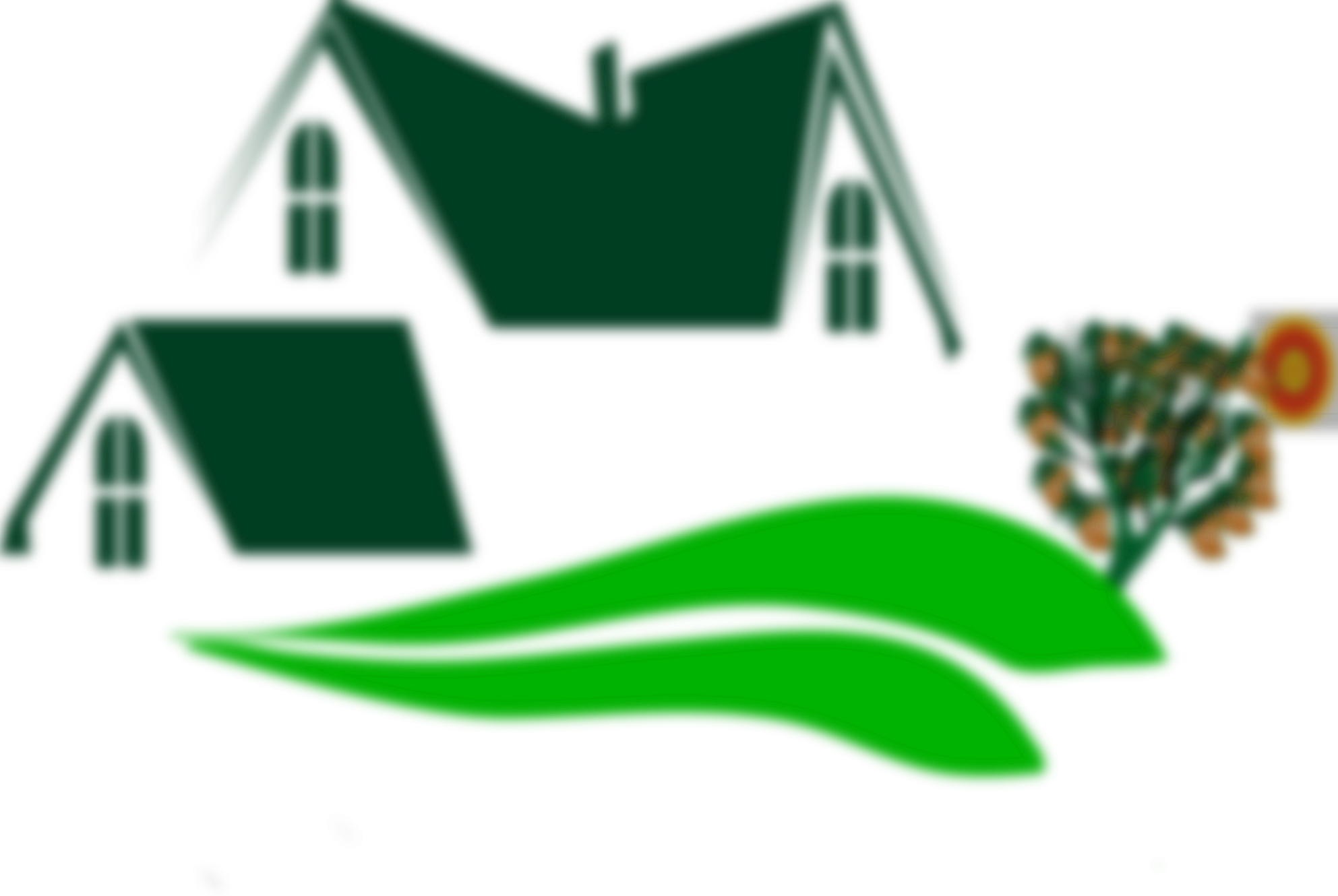 Homework
Write a story on “Grapes are sour”
Thank You All